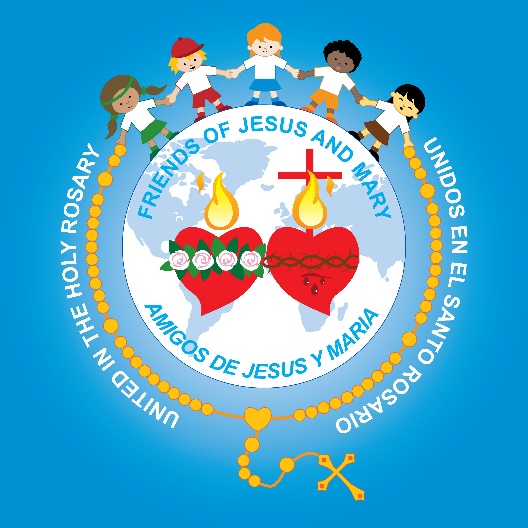 Amigos de Jesús y María
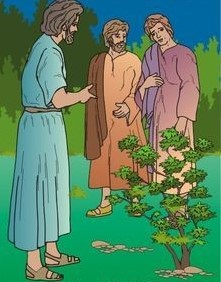 Grupo de Oración para Niños
Ciclo B-XI Domingo Tiempo Ordinario
La Semilla que Crece-Marcos 4: 26-34
Y
La Solemnidad del Sagrado Corazón de Jesús (junio 11)
y del Inmaculado Corazón de María (junio 12)
Historia del Sagrado Corazon de Jesus, Catolikids, https://youtu.be/7g12aWvBgg8
Solemnidad del Sagrado Corazón de Jesús (junio 11)Sagrado Corazon de Jesus, Catolikids, https://youtu.be/L_lSUB-vtf8
El Inmaculado Corazon de Maria, Catolikids, https://youtu.be/uQ-b6rDc5VE
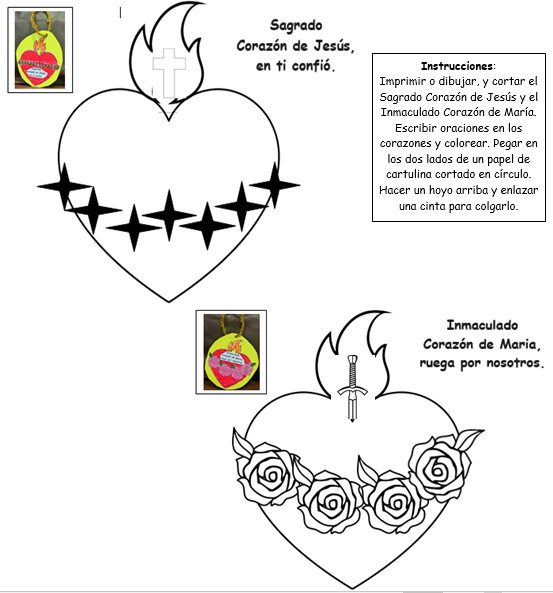 MANUALIDAD
La Parábola de la Semilla que Crece-Marcos 4: 26-34
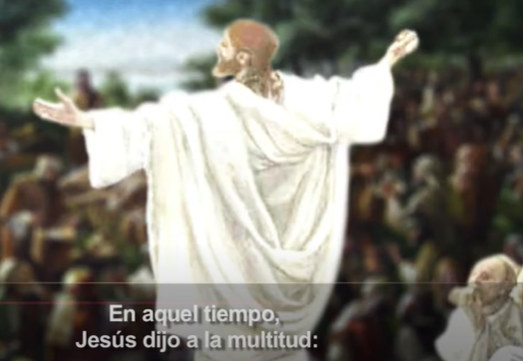 “El Reino de Dios se parece a lo que sucede cuando un hombre siembra la semilla en la tierra: que pasan las noches y los días, y sin que él sepa cómo…
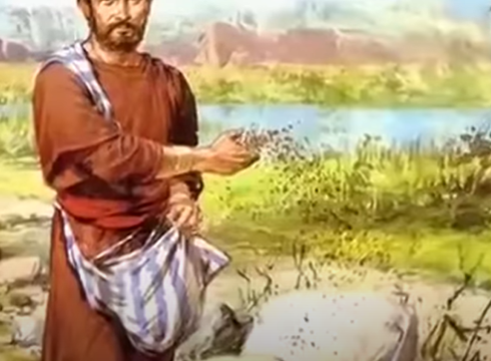 …la semilla germina y crece; y la tierra, por sí sola, va produciendo el fruto: primero los tallos, luego las espigas y después los granos en las espigas.
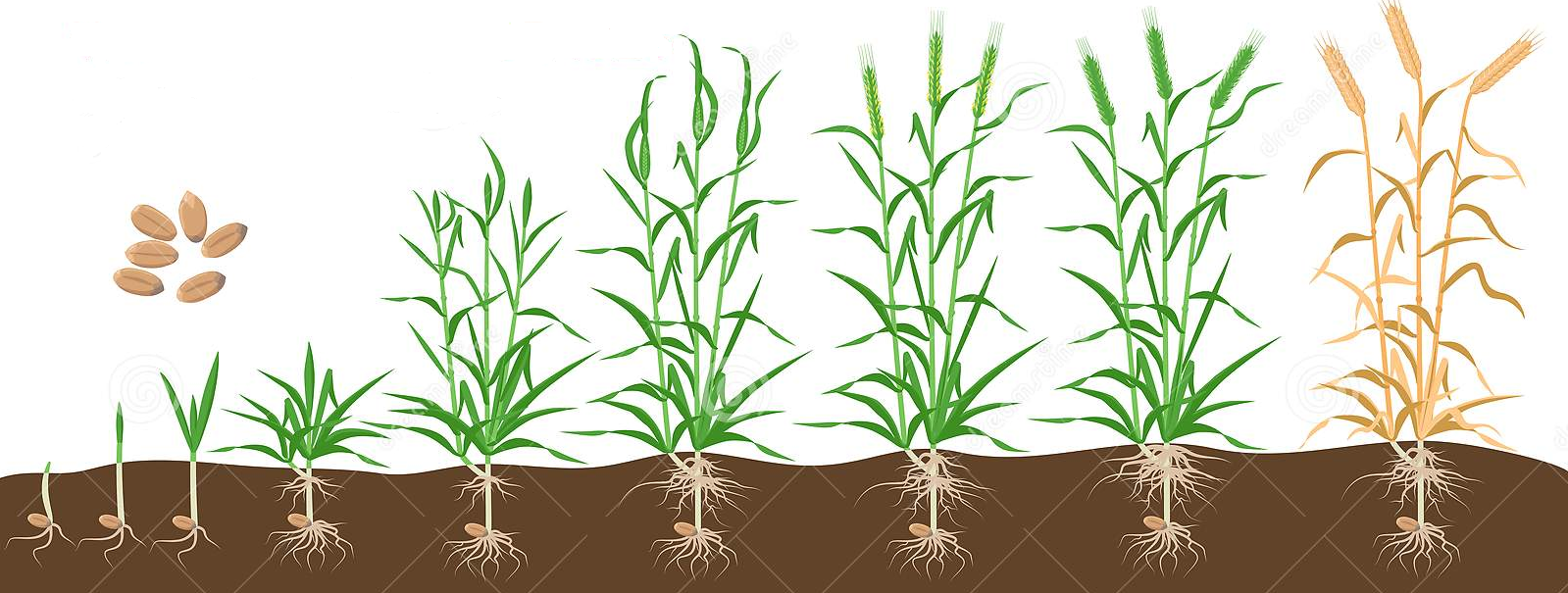 Y cuando ya están maduros los granos, el hombre echa mano de la hoz, pues ha llegado el tiempo de la cosecha”.
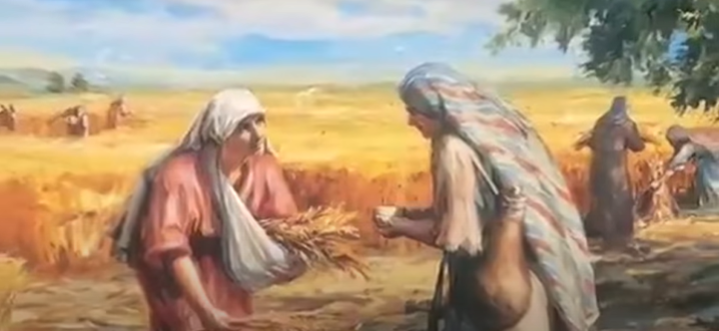 Les dijo también: “¿Con qué compararemos el Reino de Dios? ¿Con qué parábola lo podremos representar?
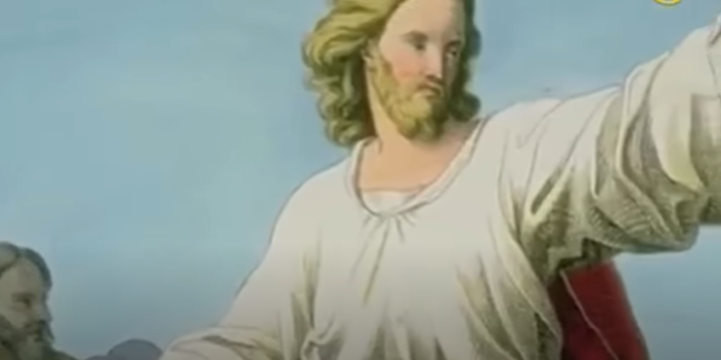 Es como una semilla de mostaza que, cuando se siembra, es la más pequeña de las semillas;
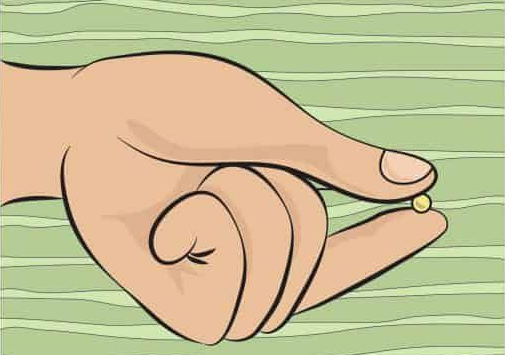 …pero una vez sembrada, crece y se convierte en el mayor de los arbustos y echa ramas tan grandes, que los pájaros pueden vivir a su sombra”.
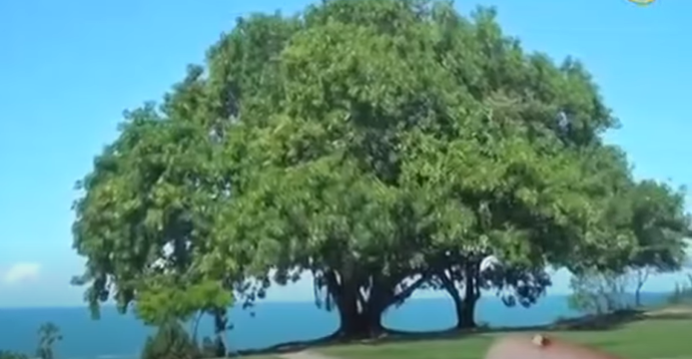 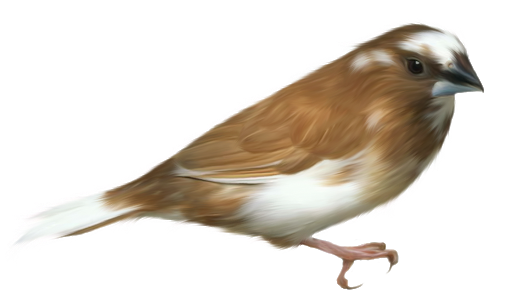 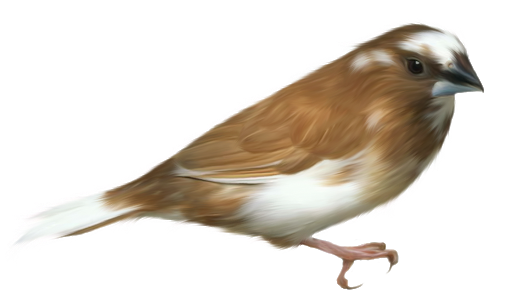 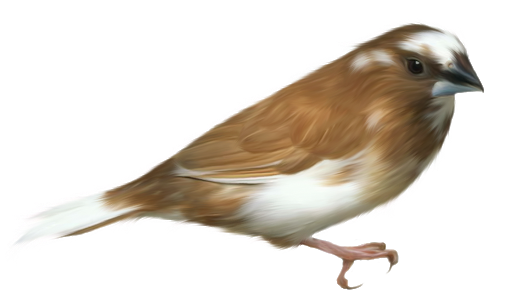 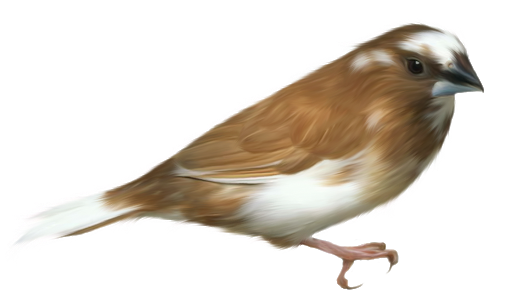 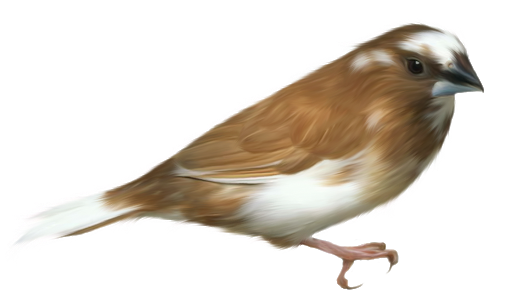 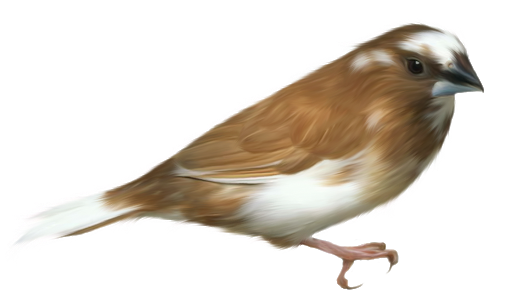 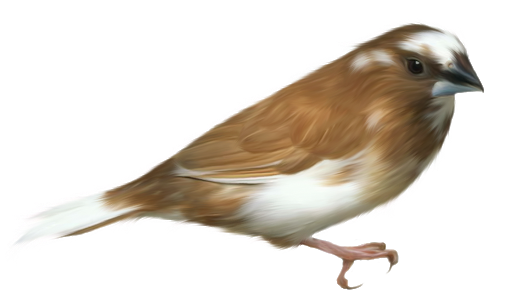 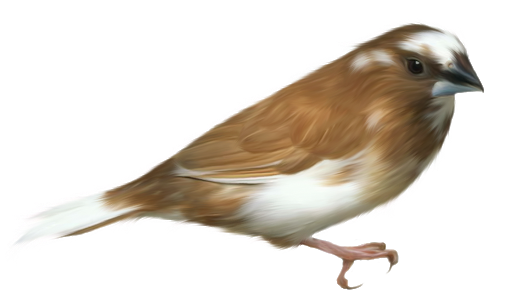 Y con otras muchas parábolas semejantes les estuvo exponiendo su mensaje, de acuerdo con lo que ellos podían entender. Y no les hablaba sino en parábolas; pero a sus discípulos les explicaba todo en privado.
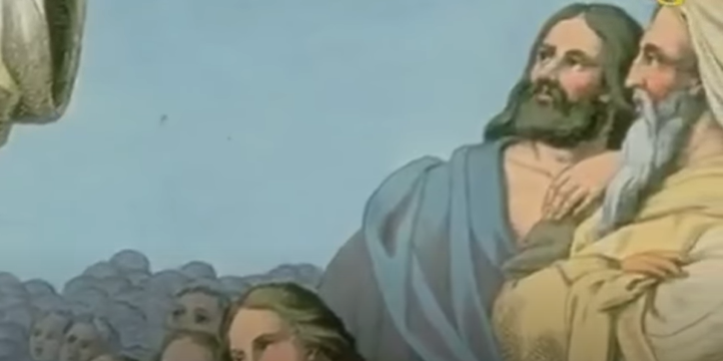 PALABRA DEL SEÑOR.  GLORIA A TI SEÑOR JESUS
REFLEXIÓN
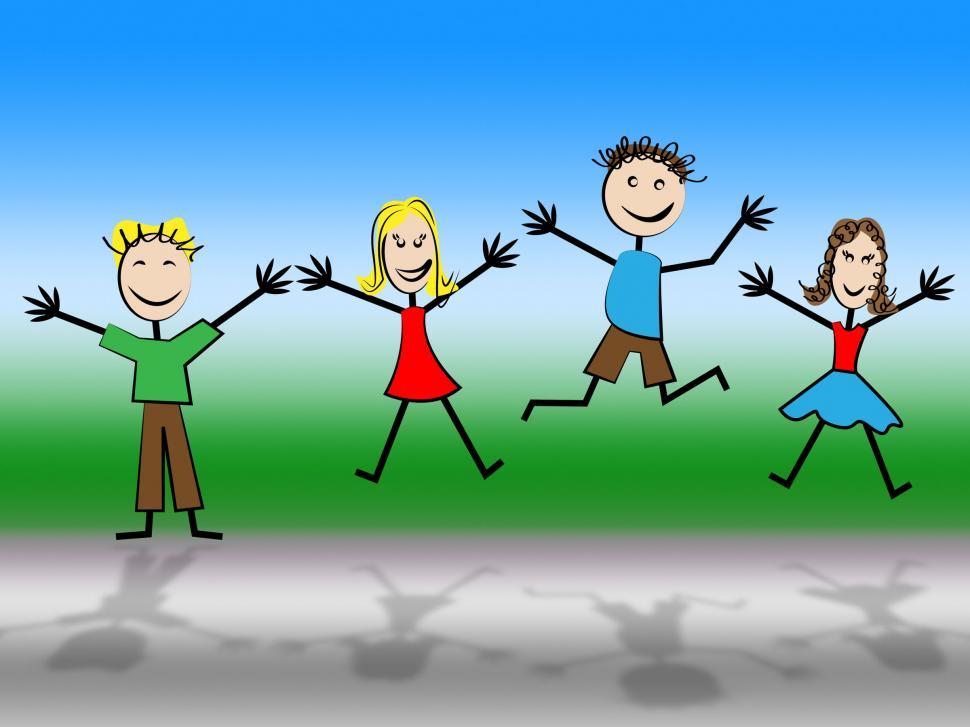 ¿En el evangelio, Jesús nos cuenta 2 parábolas para entender el Reino de Dios? Que es el Reino de Dios?
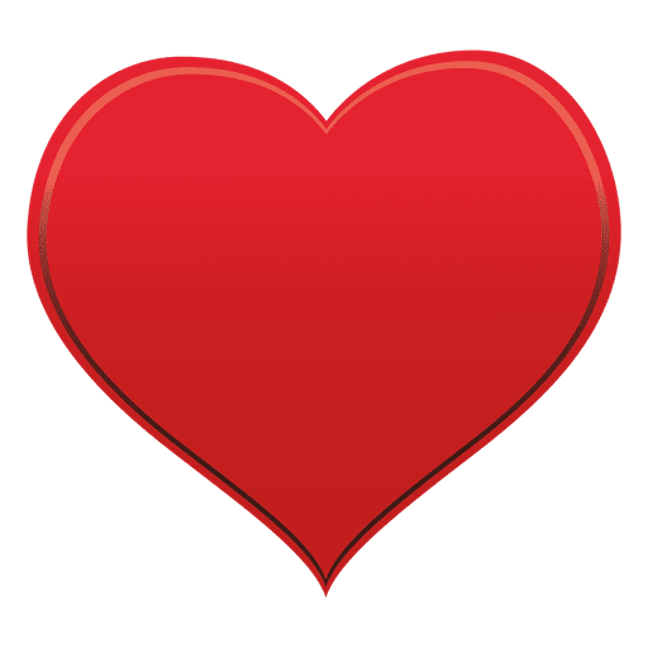 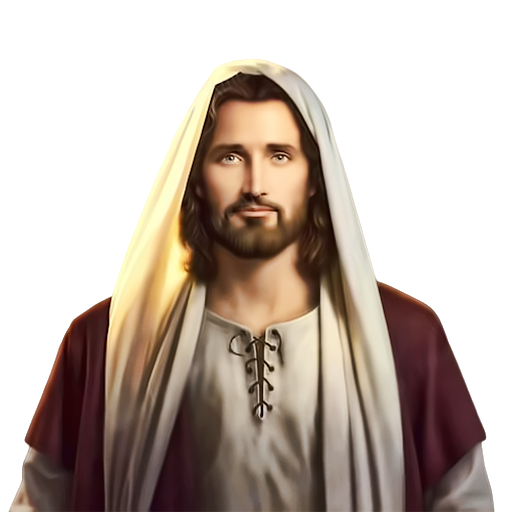 Jesús viviendo y actuando en los corazones de sus amigos.
Primero, Jesús compara el Reino de Dios al proceso de sembrar una semilla en la tierra: crecen los tallos, espigas, y granos, y se cosechan.
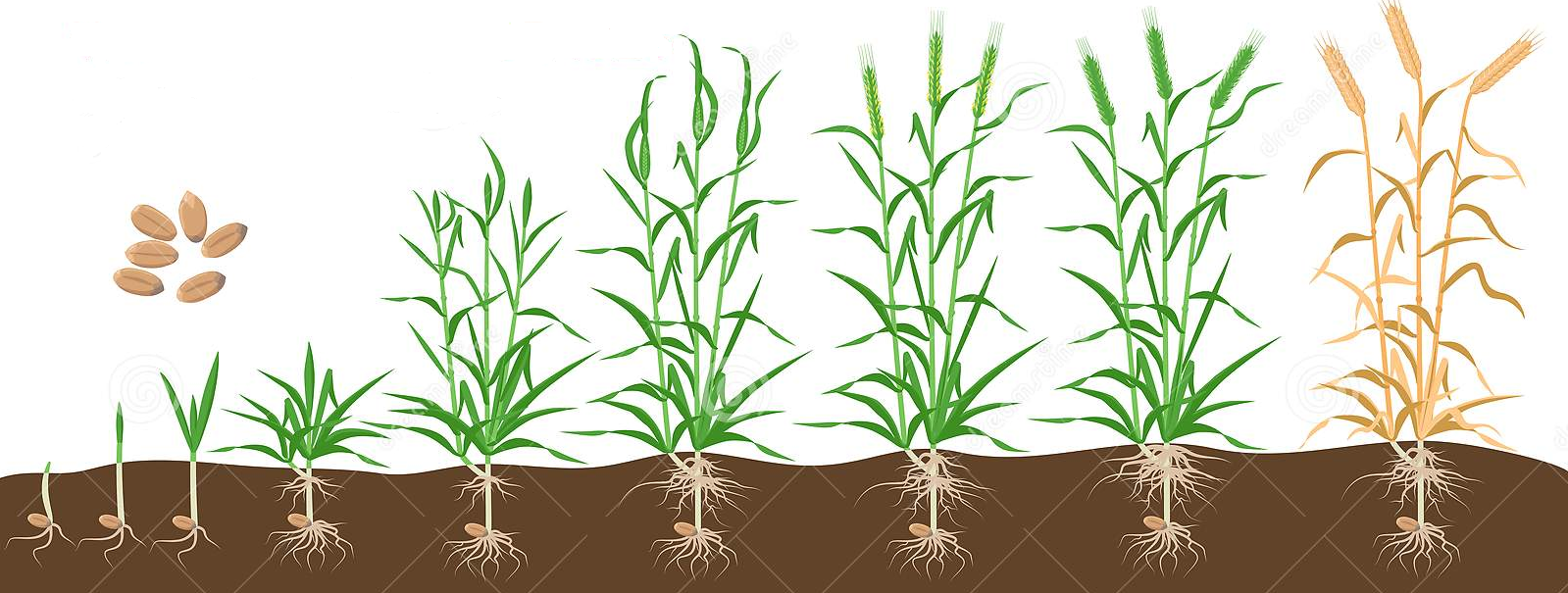 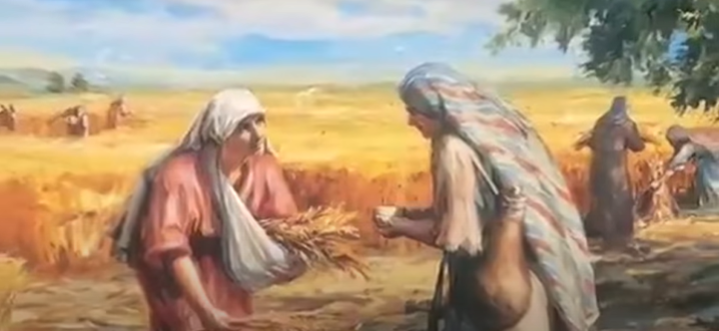 ¿Cómo son iguales?
El hombre siembra la semilla del Reino de Dios en un corazón cuando bautiza a un niño, lo educa en la fe con los Sacramentos, y le enseña a amar a Dios con la oración.
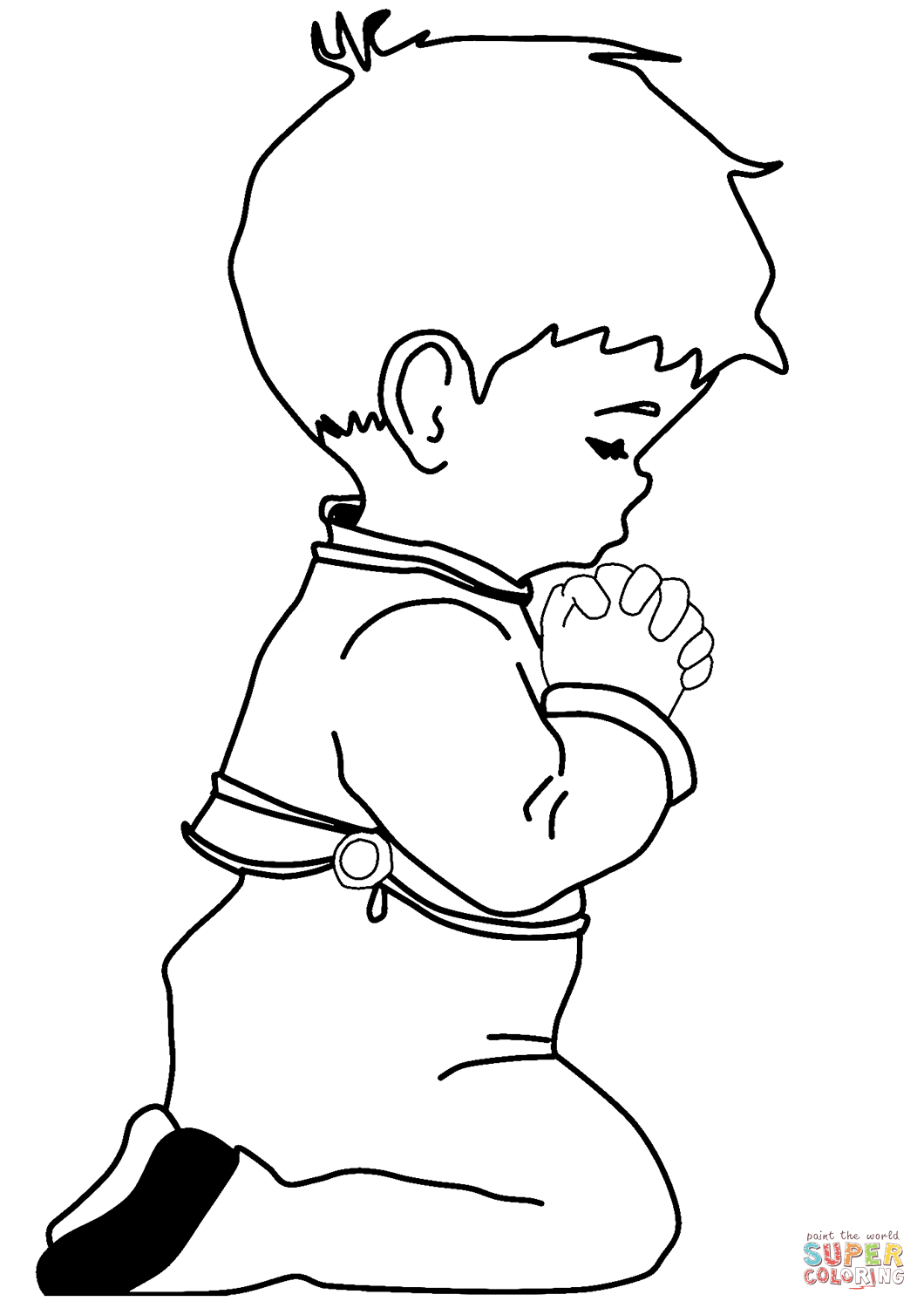 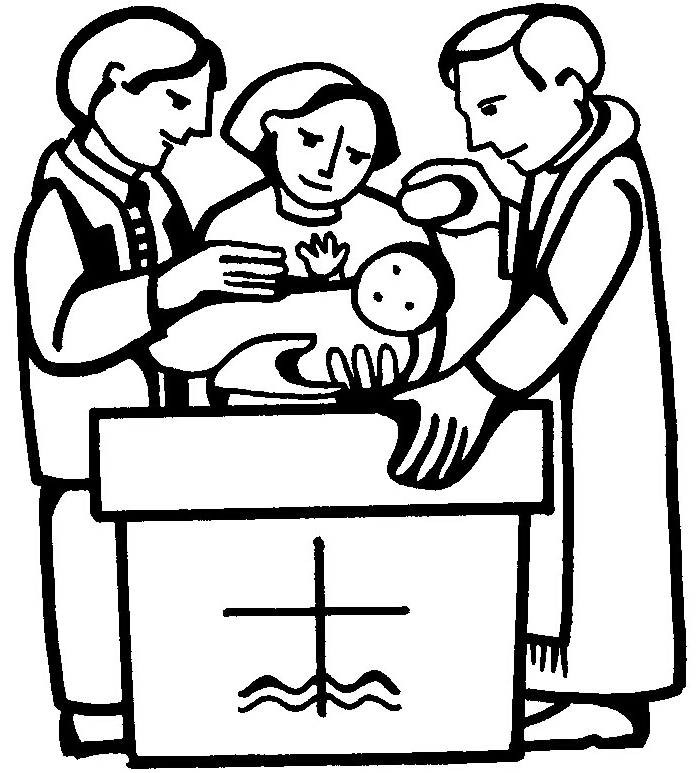 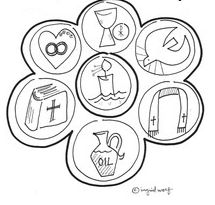 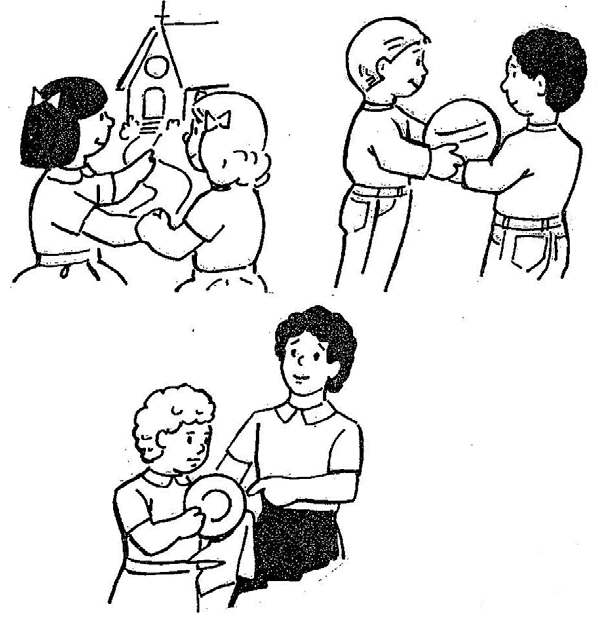 La cosecha es cuando dan frutos buenos.
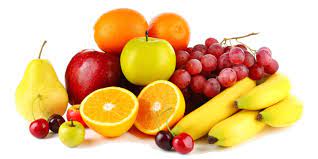 Yendo a Misa,
Compartiendo,
Ayudando al prójimo…
Igual que la semilla necesita sol, agua, y buena tierra para crecer, ¿Qué necesita una persona para crecer en fe y amor?
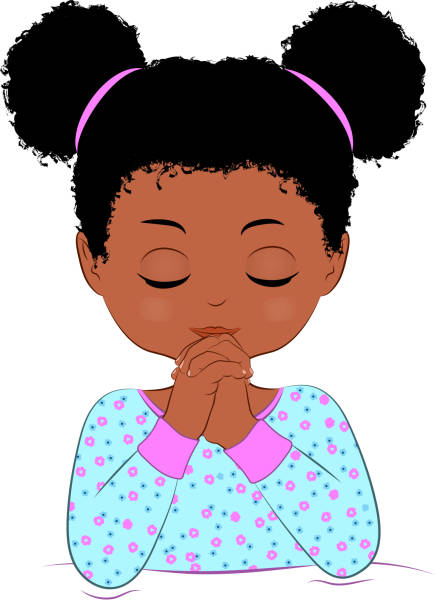 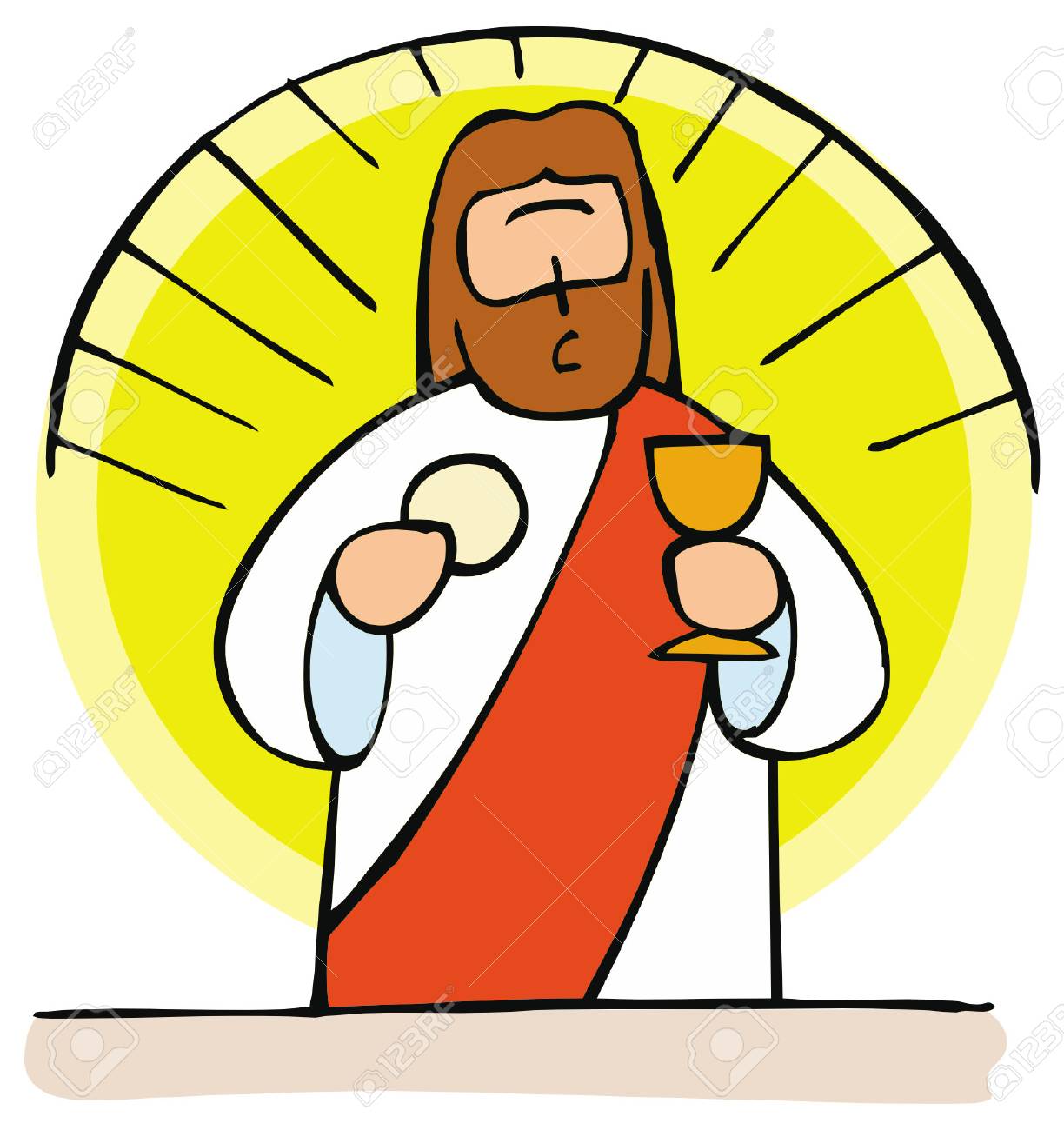 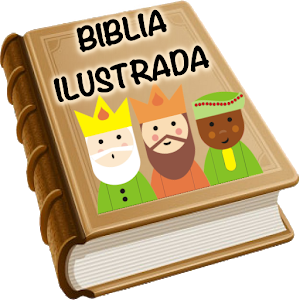 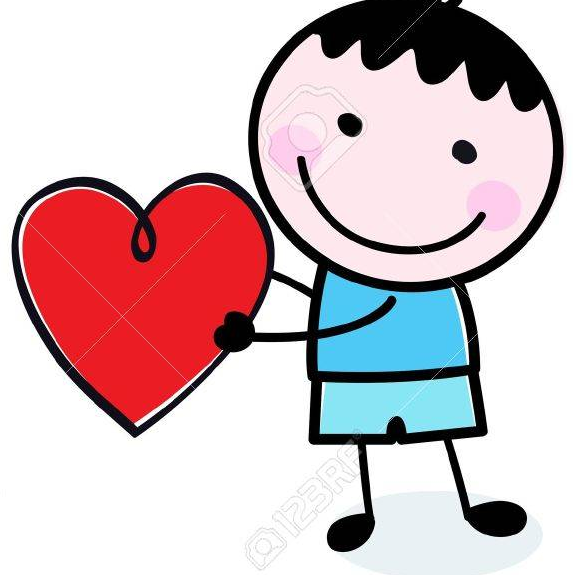 Compartir con Jesús en la Eucaristía,
Oír la Palabra de Dios,
Hablar
con Dios,
Compartir
El Amor de Dios,
Aunque no vemos su acción, el Espíritu Santo trabaja en nuestro corazón, convirtiendo nuestros esfuerzos en frutos para el Reino de Dios.
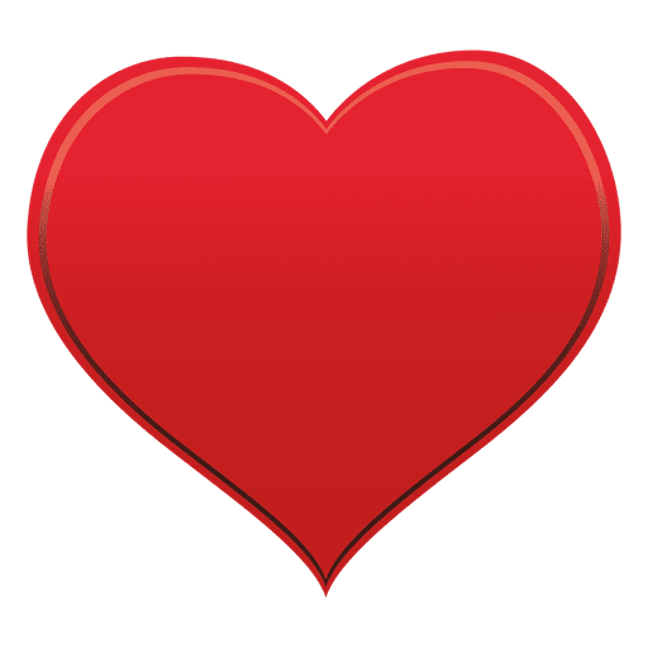 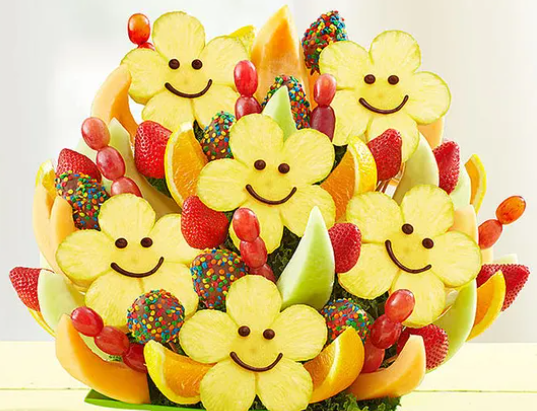 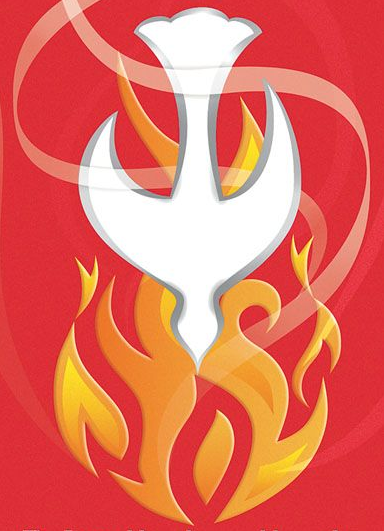 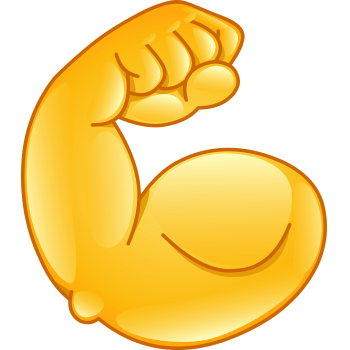 Jesús también compara el Reino de Dios a una semilla de mostaza. ¿Cómo?
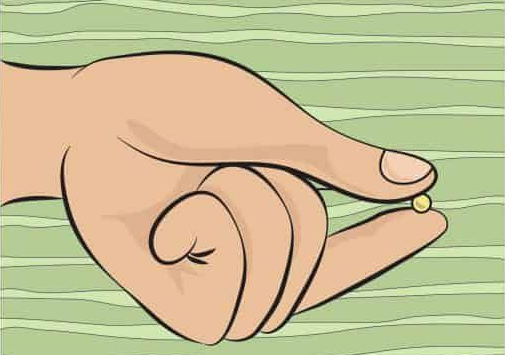 Aunque la semilla de mostaza es la más pequeña, el árbol crece a ser el más grande con ramas abundantes para darle nidos a muchos pájaros.
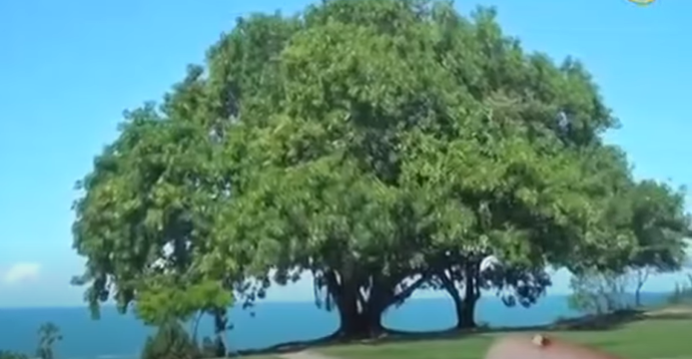 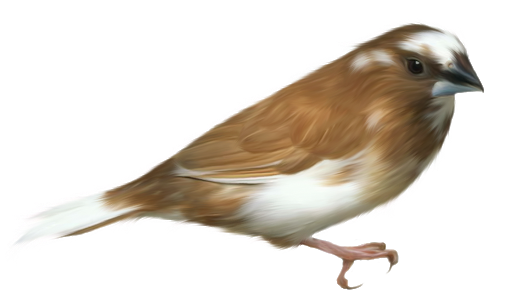 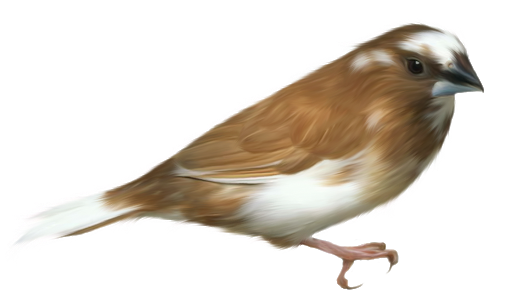 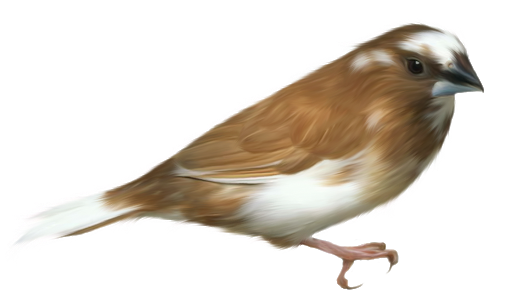 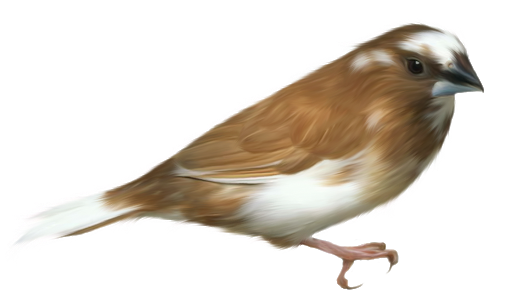 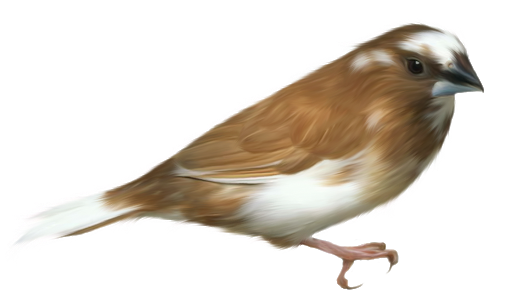 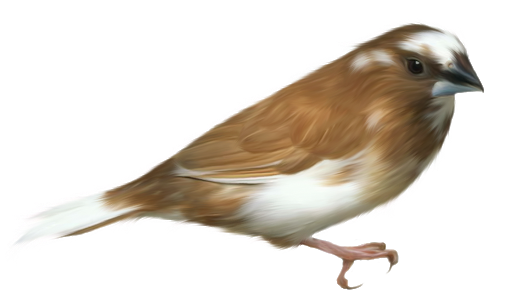 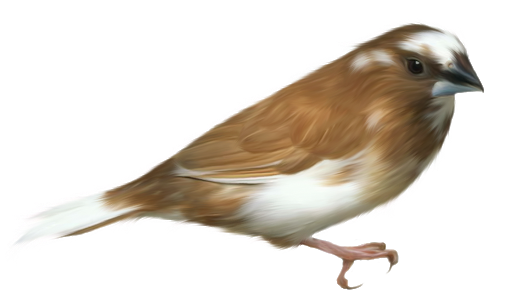 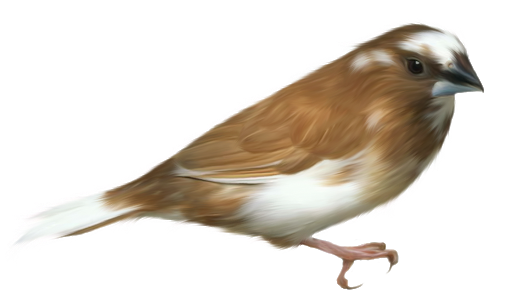 Igual cuando el Reino de Dios se siembra y crece en tu corazón, crece el amor, la fe, y la esperanza para ayudar a muchas personas, así ayudando a construir el Reino de Dios.
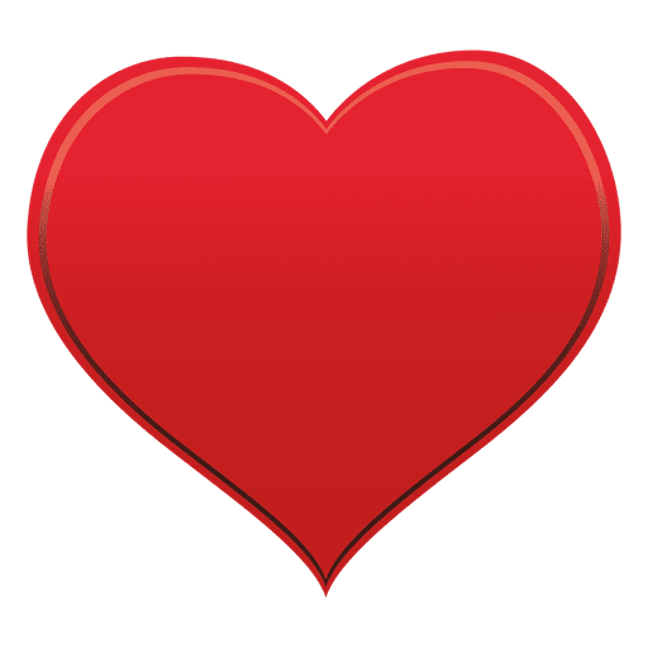 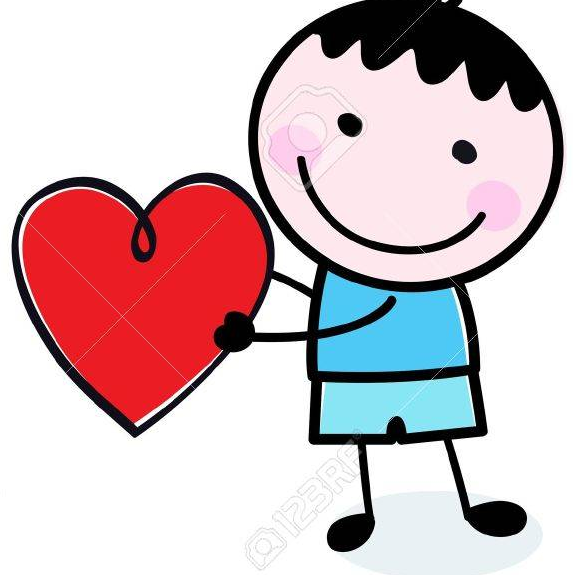 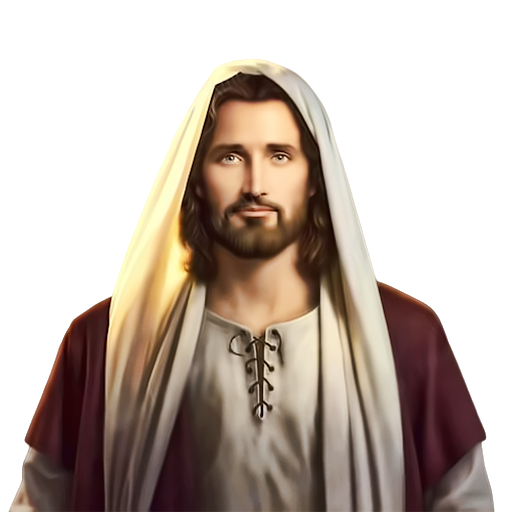 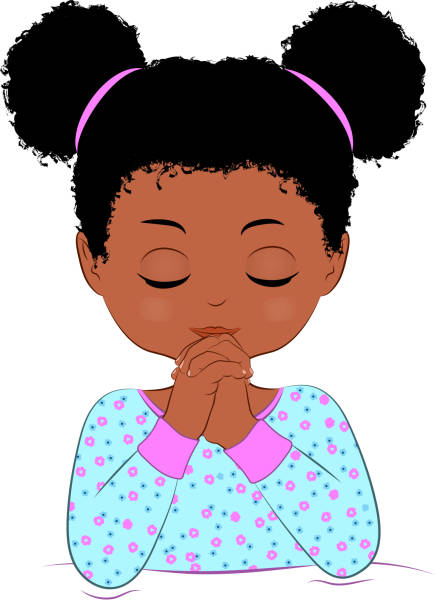 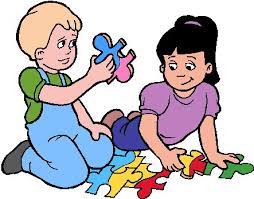 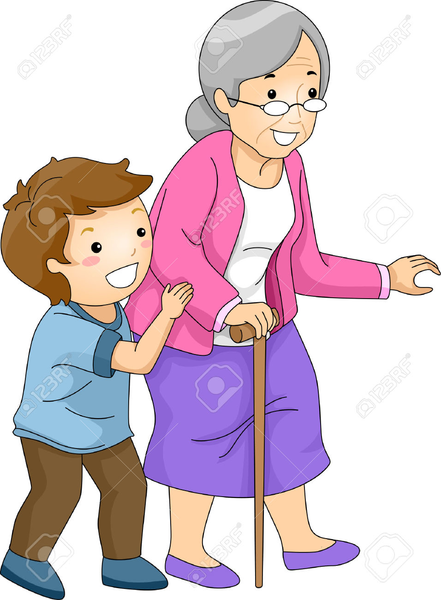 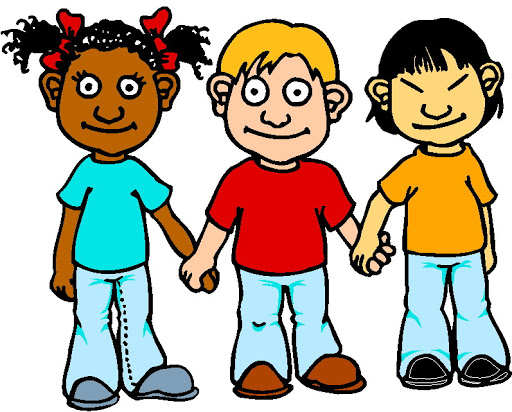 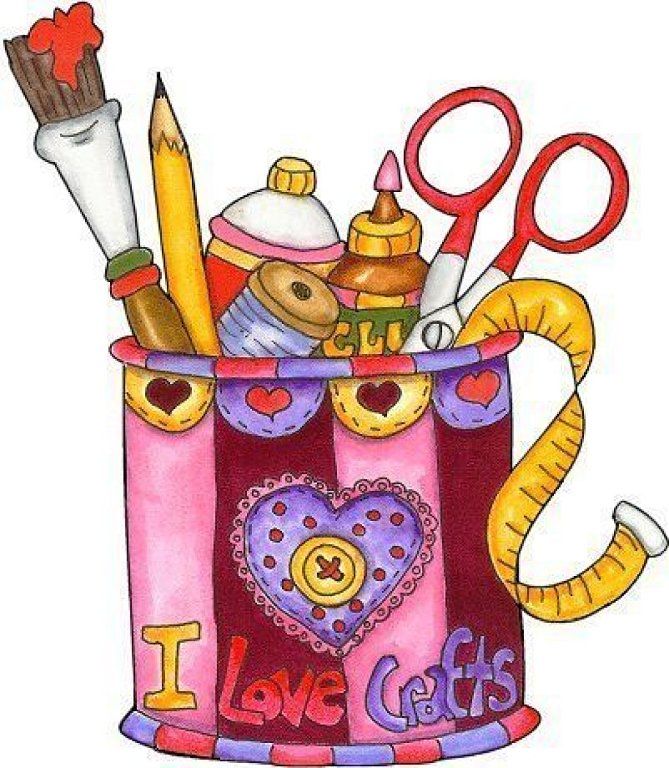 Actividad
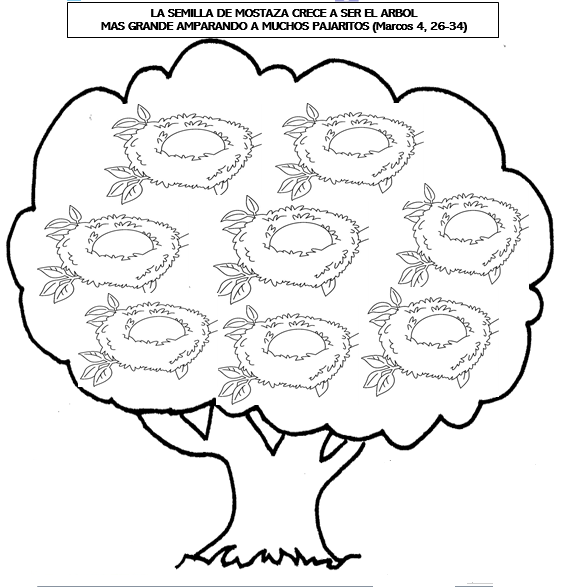 El Reino de Dios pide nuestra colaboración. 

Escribir en los nidos las palabras que ayudan a construir el Reino de los Cielos:
AMOR, 
EGOISMO, ORACION, DESOBEDIENCIA,SERVICIO,  PERDONAR, PELEAR, 
LA EUCARISTIA, MENTIR, 
EL ESPIRITU SANTO, 
HUMILDAD, 
LEER LA BIBLIA
Amor
Oración
La Eucaristía
Perdonar
Servicio
El Espiritu Santo
Leer la Biblia
Humildad
Oración
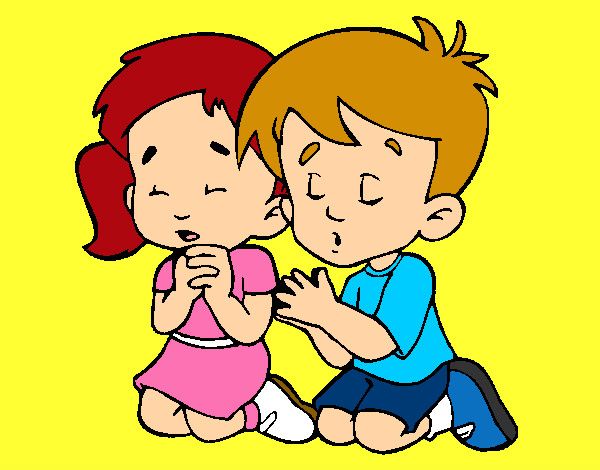 Jesús eres el mejor Sembrador; y en la tierra que somos tus amigos, pones la semillita de tu palabra y mucho amor. Ayúdame a compartir este amor con buenas obras para ayudar a construir Tu Reino. Gracias Jesús porque me haces crecer sin que yo me dé cuenta. Amen
Canción: Parábola de La Semilla de Mostaza – Valivan, https://youtu.be/pSIRtEuTndQ